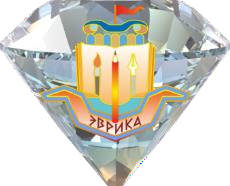 АНАЛИЗ РАБОТЫ С ОДАРЕННЫМИ ДЕТЬМИ

2023-2024 уч. год
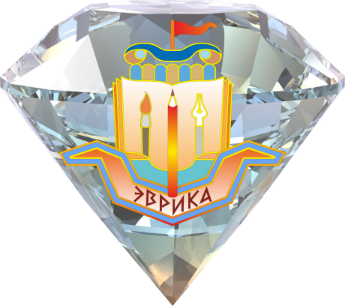 ИТОГИ УЧАСТИЯ ГИМНАЗИСТОВ В ШЭ ВсОШ(4-11 КЛАССЫ)
длительность
38
352
ПОБЕДИТЕЛИ
11 сентября- 24 октября
1038
20
количество учебных  предметов
ПРИЗЕРЫ
5310
общее количество участий
2
[Speaker Notes: © Copyright Showeet.com – Creative & Free PowerPoint Templates]
ИТОГИ УЧАСТИЯ ГИМНАЗИСТОВ В МЭ ВсОШ
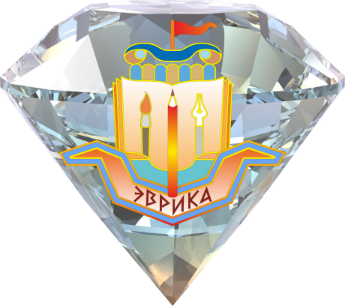 длительность
41
92
ПОБЕДИТЕЛИ
17 октября  - 28 ноября
472
20
количество учебных  предметов
ПРИЗЕРЫ
721
103
Обучающиеся, прошедшие на региональный этап
общее количество участий
3
[Speaker Notes: © Copyright Showeet.com – Creative & Free PowerPoint Templates]
ИТОГИ УЧАСТИЯ ГИМНАЗИСТОВ В РЭ ВсОШ
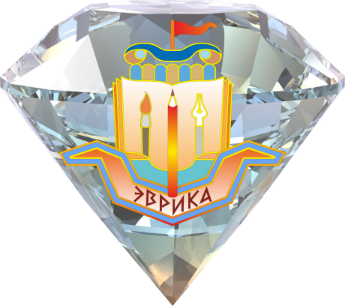 длительность
43
8
ПОБЕДИТЕЛИ
10 января  - 29 февраля
18
17
количество учебных  предметов
ПРИЗЕРЫ
155
1
Обучающиеся, прошедшие на заключительный этап
общее количество участий
4
[Speaker Notes: © Copyright Showeet.com – Creative & Free PowerPoint Templates]
ПОБЕДИТЕЛИ РЭ 2023-2024
ПРИЗЁРЫ РЭ 2023-2024
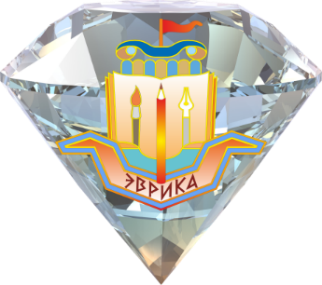 Итоги защиты индивидуальных проектов 
11- ых классов
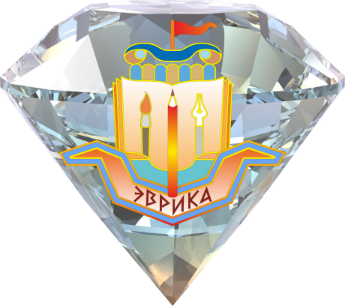 Профильность проектно-исследовательских работ 11 классов
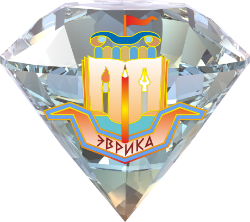 Достижения гимназистов
Всероссийский молодежный образовательный фестиваль русского языка и литературы
Всероссийский конкурс МАН  «Юность, наука, культура»
Всероссийский конкурс исследовательских работ и творческих проектов в области физики»
Лушникова Ульяна 10 (Б) победитель
Аскерова Эльмира 10 (Б) победитель
Покотило Вероника 10 (Б)
      призер
4.Захаров Андрей 9 (В)
      победитель
5. Балдуев Глеб 9 (А)
     победитель
6. Калиниченко Валерия 10 (Б)
      призер
Осипова Мария  (9 В)
      победитель, призер
2. Мальцев Терентий (10 В)
      победитель, призер
3. Рачкова Полина ( 10 В)
      призер
4. Дукова Марина (10 В)
     призер
5. Малышева Дарья (10 В)
     призер
6.Попова Екатерина (9 В)
     призер
1.Лазарев Никита (11 А)
      победитель
2.Авсиевич Степан (11А)
      победитель
3.Печников Антон (11А)
      победитель
[Speaker Notes: © Copyright Showeet.com – Creative & Free PowerPoint Templates]
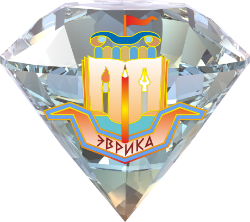 Достижения гимназистов
Победители и призёры олимпиад и проектных работ в рамках XIX Всероссийского 
военно- патриотического слёта  «Мы-патриоты России!»
Региональный конкурс эссе на английском языке
Всероссийский конкурс «Моя законотворческая инициатива»
Кальков Валдис (11 В) победитель
1.Гаврилова Каролина (11Б)
      победитель
2.Платонова Мария (11Б)
      призер
1. Пасечников Сергей 10 (А)
2. Писарева Эмилия   10 (А)
3.  Логвинов Максим  9 (А)
Региональный конкурс проектных работ
«Куб знаний»
Региональный конкурс на лучшее название Центра развития одарённости
Пермякова Анастасия  (10 Г) 
      призер
Захаров Андрей  (9 В) победитель
[Speaker Notes: © Copyright Showeet.com – Creative & Free PowerPoint Templates]
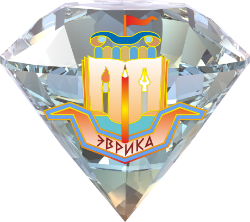 Достижения гимназистов
Заключительный этап XVI Южно-Российская межрегиональная олимпиада школьников Архитектура и искусство
Региональная олимпиада школьников «Архитектура и искусство»
Покотило Вероника (10 А)
      призёр
2.  Дедяева Евангелина (8 Б)
      призёр
Победители:
1.Дедяева Евангелина (8Б)
2.Кунецова Мария (8Б)
3. Подгорнов Тихон (9А)
4.Покотило Вероника(10А)
5.Шаврина Полина (10А)
                    Призёры:
1.Вологжин Всеволод (8Е)
2.Черновалова Мария (8Б)
3. Шембергер Валерия (8Б)
4.Бондарь Кристина(9Б)
5.Караваев Ярослав (9А)
6.Черепахин Ярослав(9А)
7.Митяшина Варвара(10Г)
8.Агаджанова Тамара(10А)
9.Зыкина Тамара(11А)
Муниципальная естественно-научная конференция «Юный исследователь»
Захаров Андрей ( 9В)
      победитель
2. Рябенко Арина (10 А)
      победитель
2.  Балдуев Глеб ( 9 А)
      призёр
3. Лушникова Ульяна (10 Б)
      призёр
[Speaker Notes: © Copyright Showeet.com – Creative & Free PowerPoint Templates]
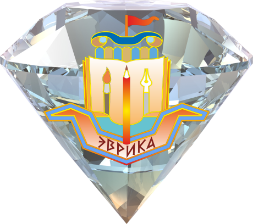 Достижения гимназистов
Городская научно-практическая
 конференции
«Экономическое развитие
 малых городов мира»
Муниципальный конкурс творческих работ, посвященный
 «Черному морю»
Муниципальный этап краевого конкурса юных исследователей окружающей среды «Открытия 2030»
1.Фесенко Руслан 8 (Б)
      победитель
1.Буякова Полина 8 (Б)
      лауреат
2.Качотян Милена 8 (Б)
      лауреат
3.Падалко Елизавета 8(Б)
      лауреат
1. Лушникова Ульяна (10б)
     победитель
2. Перков Данила (10б)
     призёр
3. Калиниченко Валерия (10б)
     призёр
4.Покотило Вероника (10 б)
     призёр
5. Фесенко Руслан (6 Д)
     призёр
Муниципальная естественно-научная конференция «Юный исследователь»
1. Захаров Андрей 9 (В)
      победитель
2. Балдуев Глеб 9 (А)
[Speaker Notes: © Copyright Showeet.com – Creative & Free PowerPoint Templates]
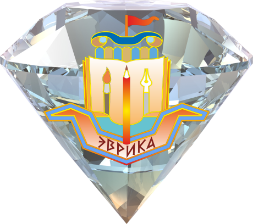 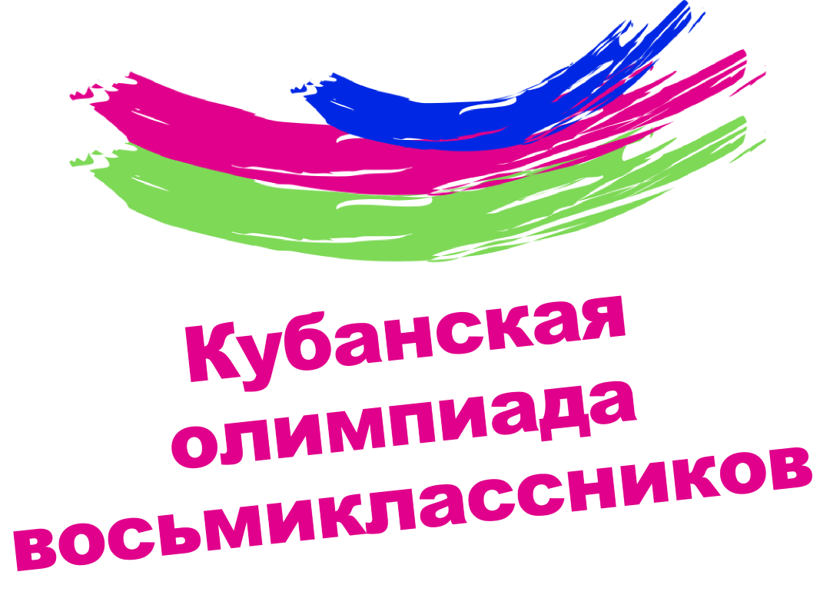 1. Кабанова Злата (8б)
     призёр
2. Гусева Ксения (8б)
     призёр
ПРИЗЁРЫ 
Заключительного этапа XVI Южно-Российской межрегиональной олимпиады школьников Архитектура и искусство
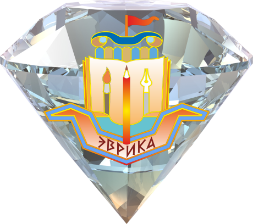 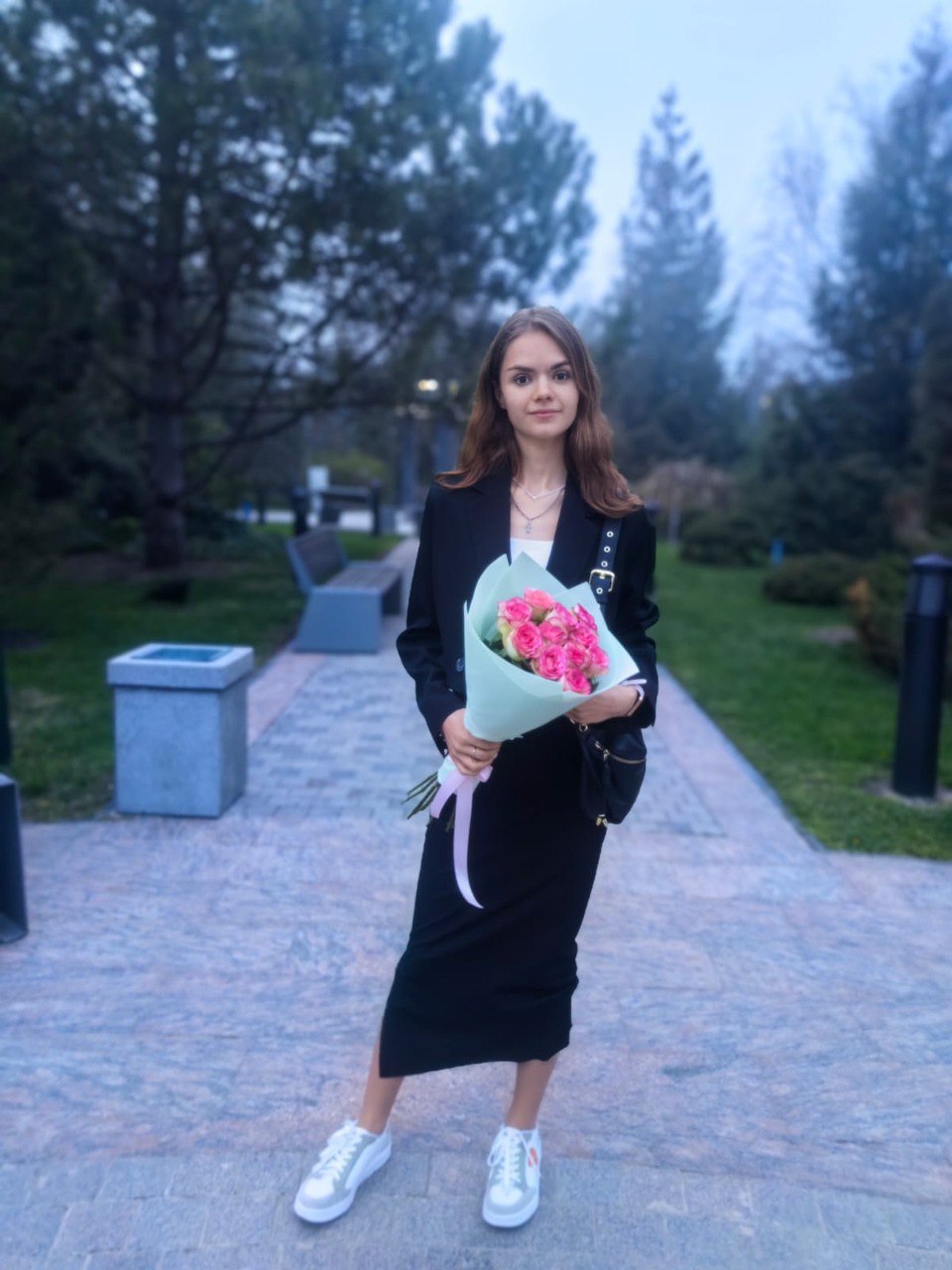 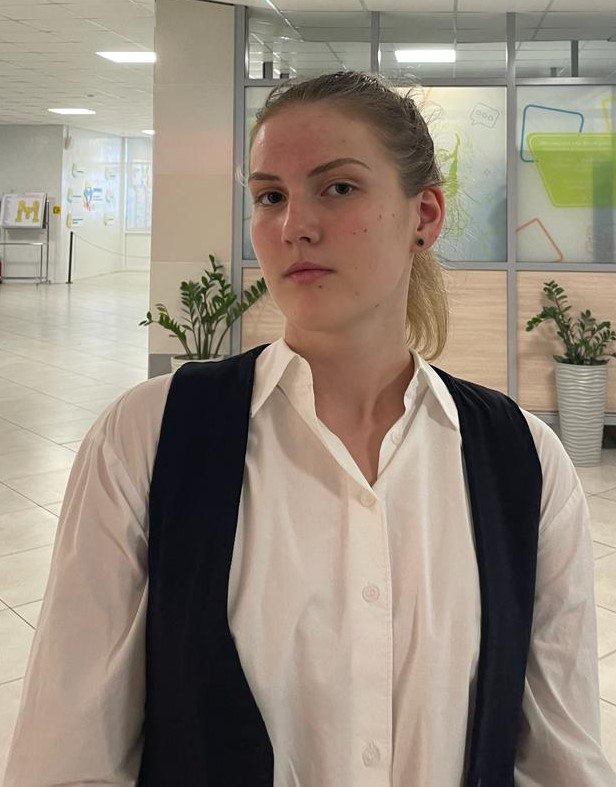 ПРИЗЁР 
Заключительного этапа олимпиады РАНХиГС  по обществознанию;
   призёром заключительного этапа межрегиональной                       олимпиады «Высшая проба»!
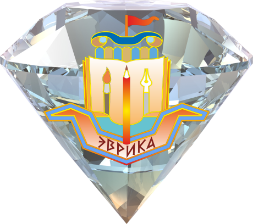 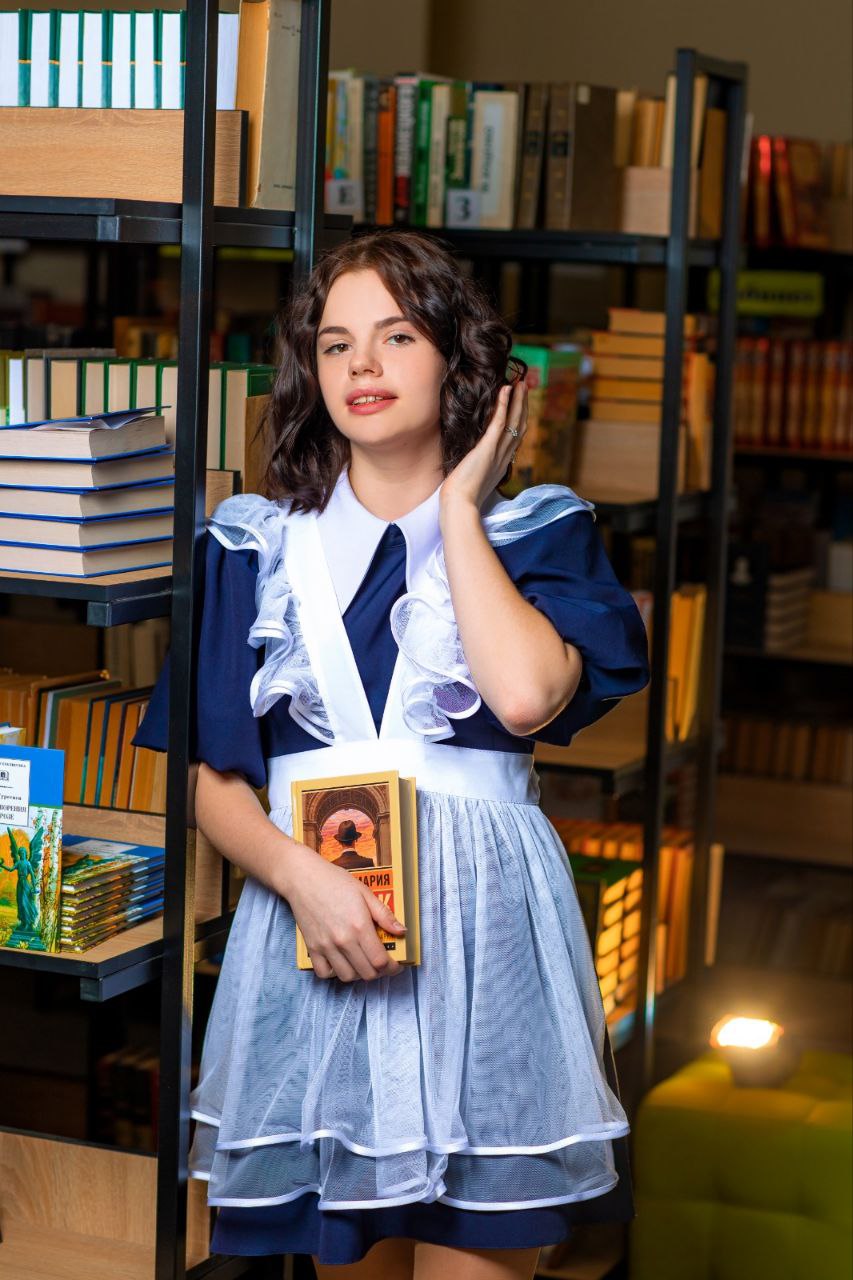 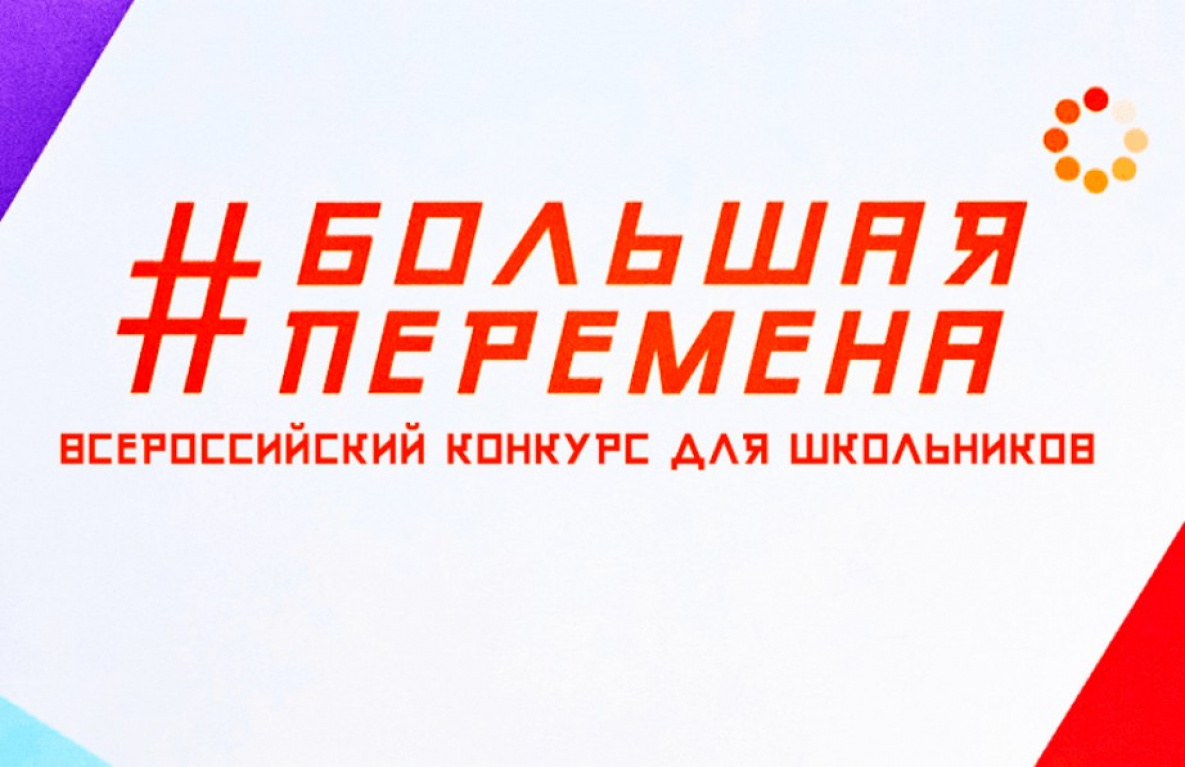